Draft 2022 Amendments to ISPM 5 (Glossary of phytosanitary terms) (1994-001), Priority 1IPPC first consultation (1 July to 30 September 2022)
2022 IPPC Regional Workshops
Background
List of amendments
RevisionsGeneric points
Revision“Phytosanitary action”
Revision“Phytosanitary procedure”
Links
Thank you!
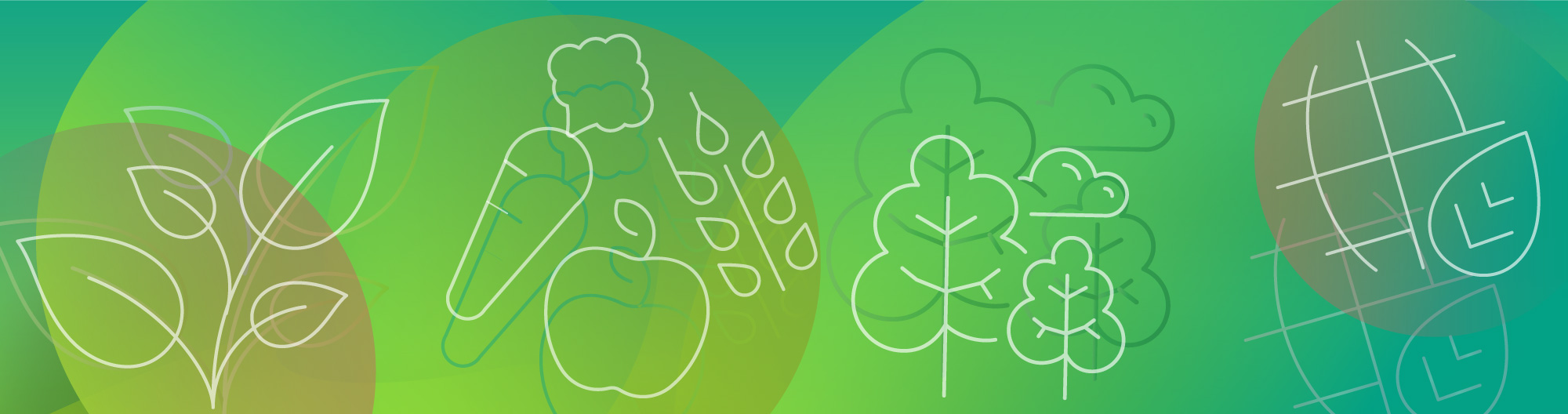 IPPC SecretariatFood and Agriculture Organization of the United Nations (FAO)ippc@fao.org | www.ippc.int